Mon plan de travail CE2 - 6
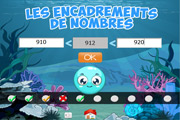 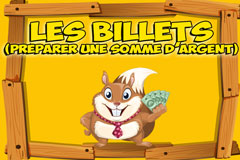 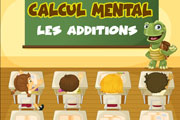 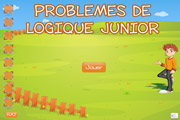 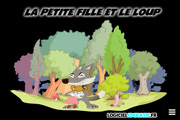 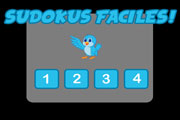 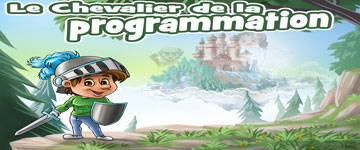 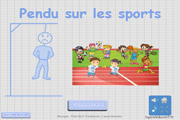 https://www.logicieleducatif.fr
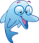 Temps estimatif total : 4h00